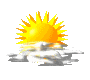 МИР 
РУССКОЙ 
НАРОДНОЙ 
КУЛЬТУРЫ
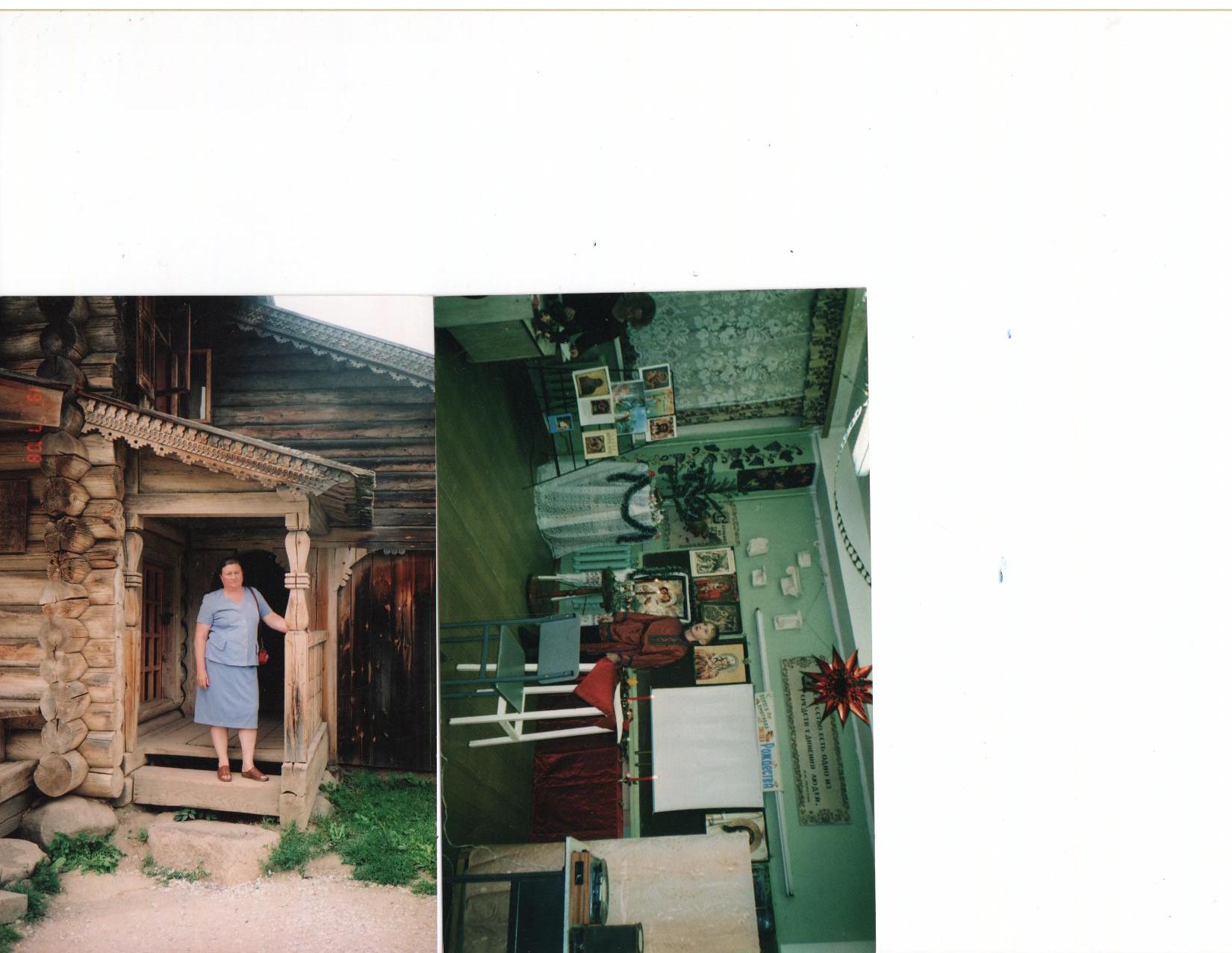 из опыта работы
Санкт – Петербург
Заслуженный учитель РоссииЗонова В.А.
Школа № 644
Санкт - Петербург
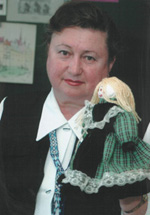 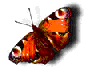 Лишь тот может быть 
хорошим учителем, 
кто храня тепло древности открывает новое.
Ушинский
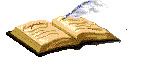 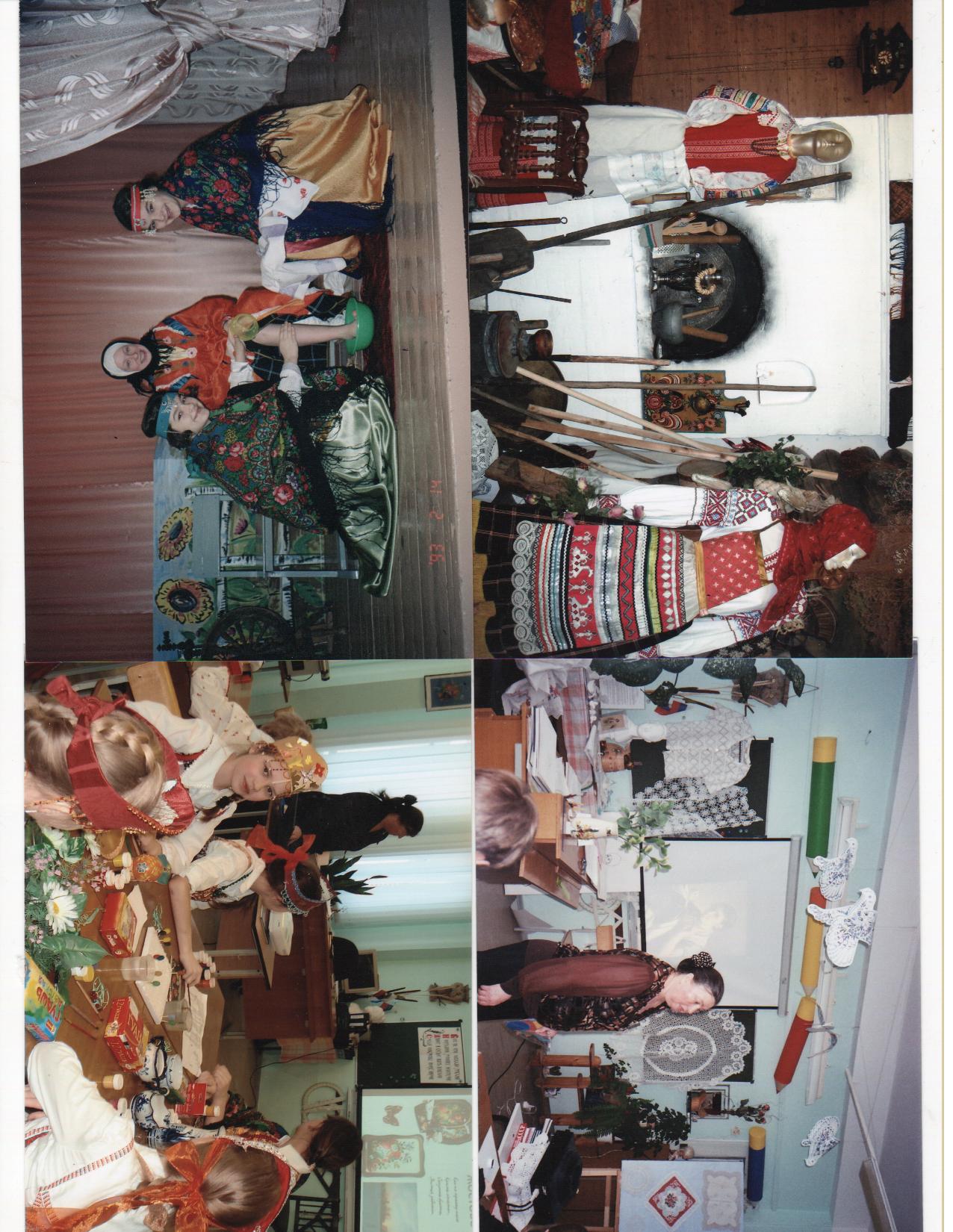 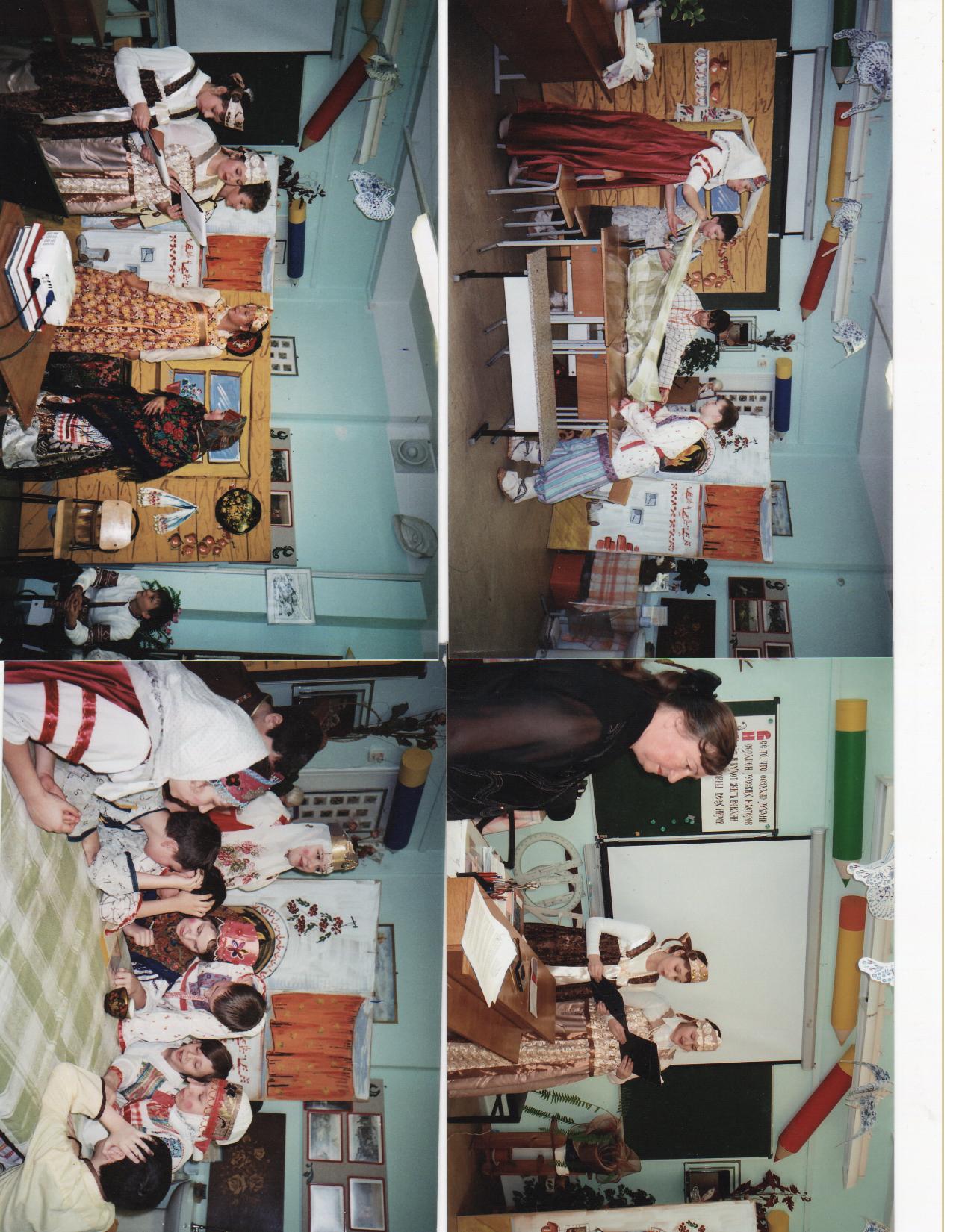 Русское гостеприимство
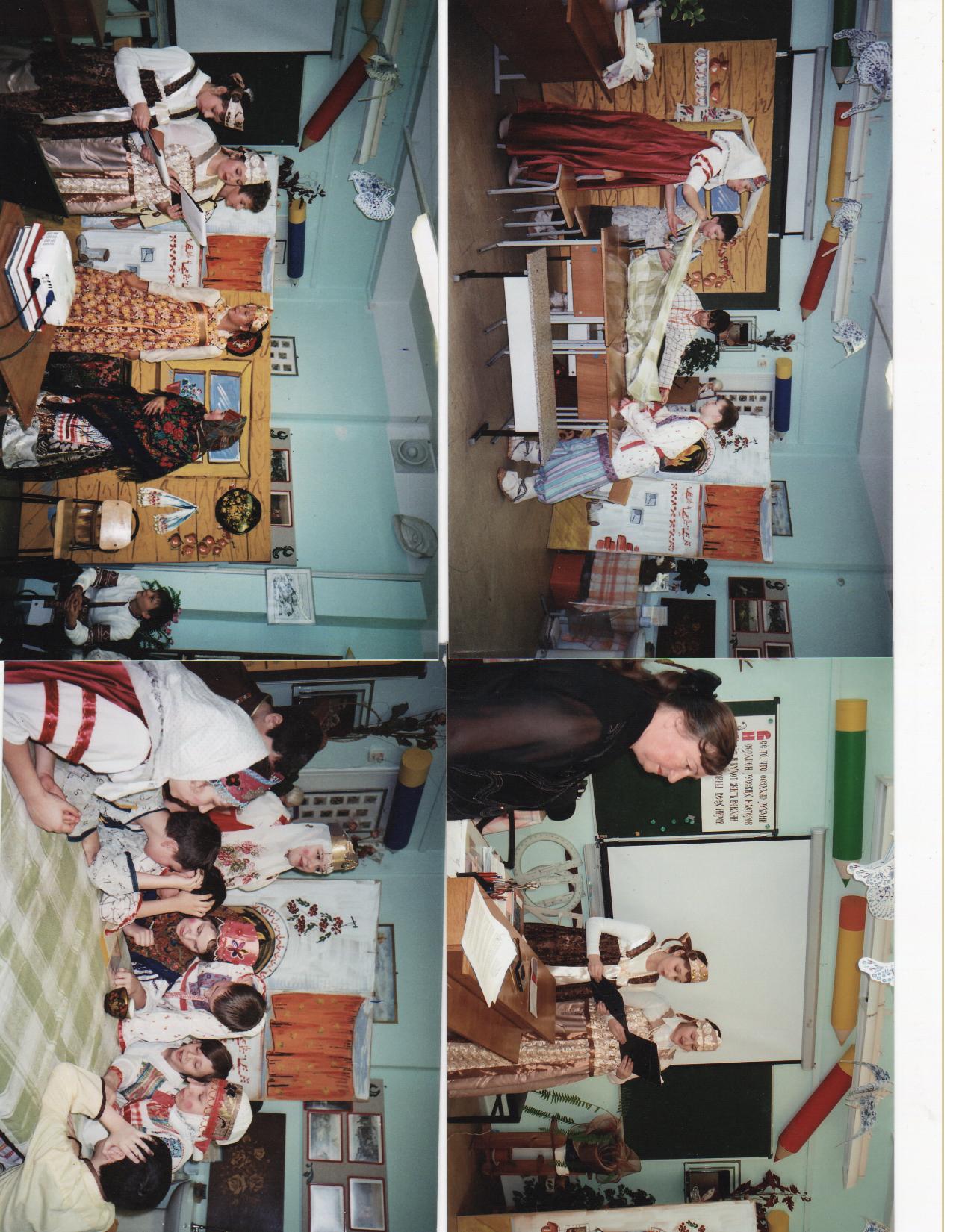 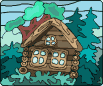 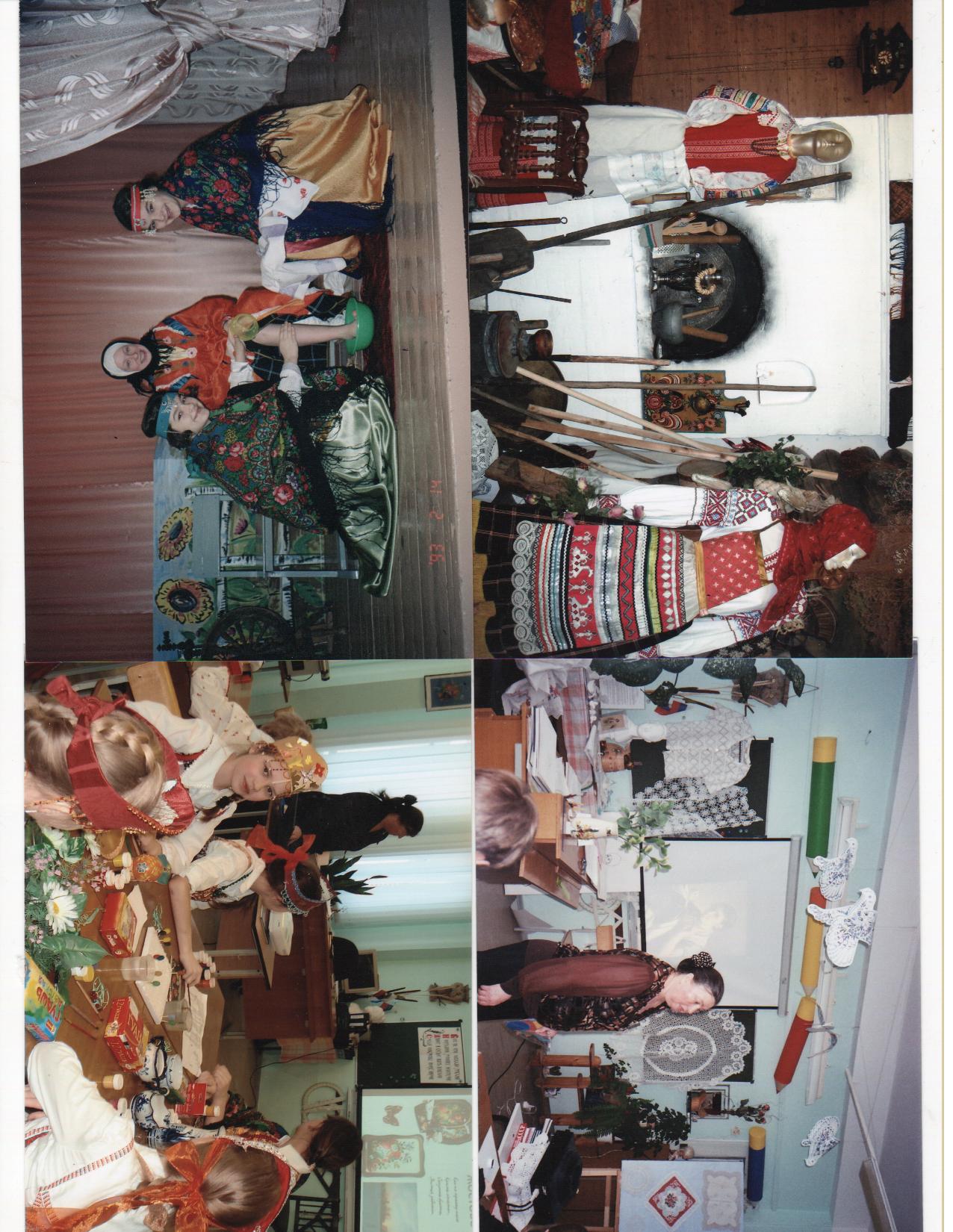 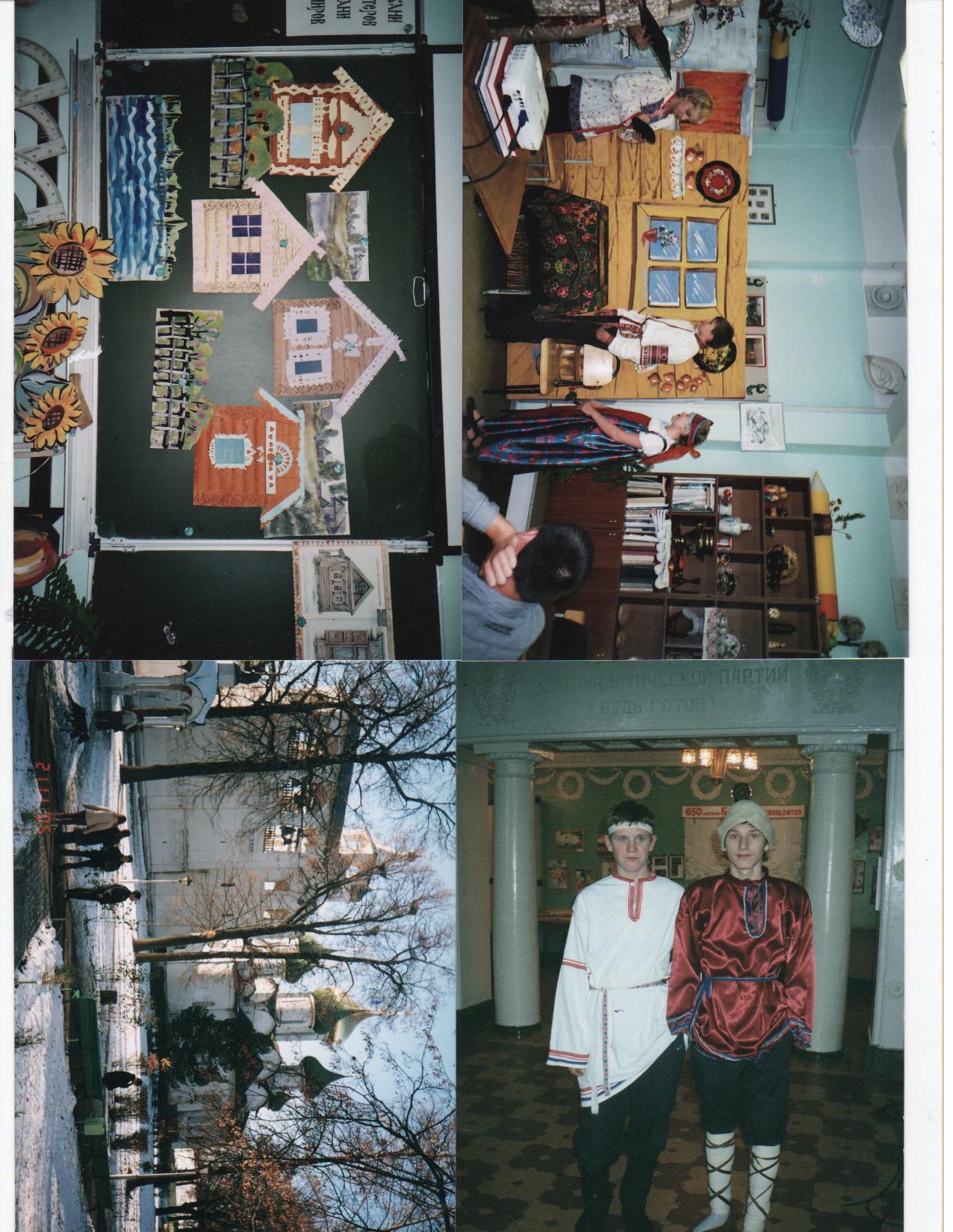 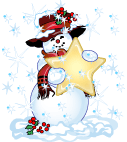 Омовение ног
Рождество
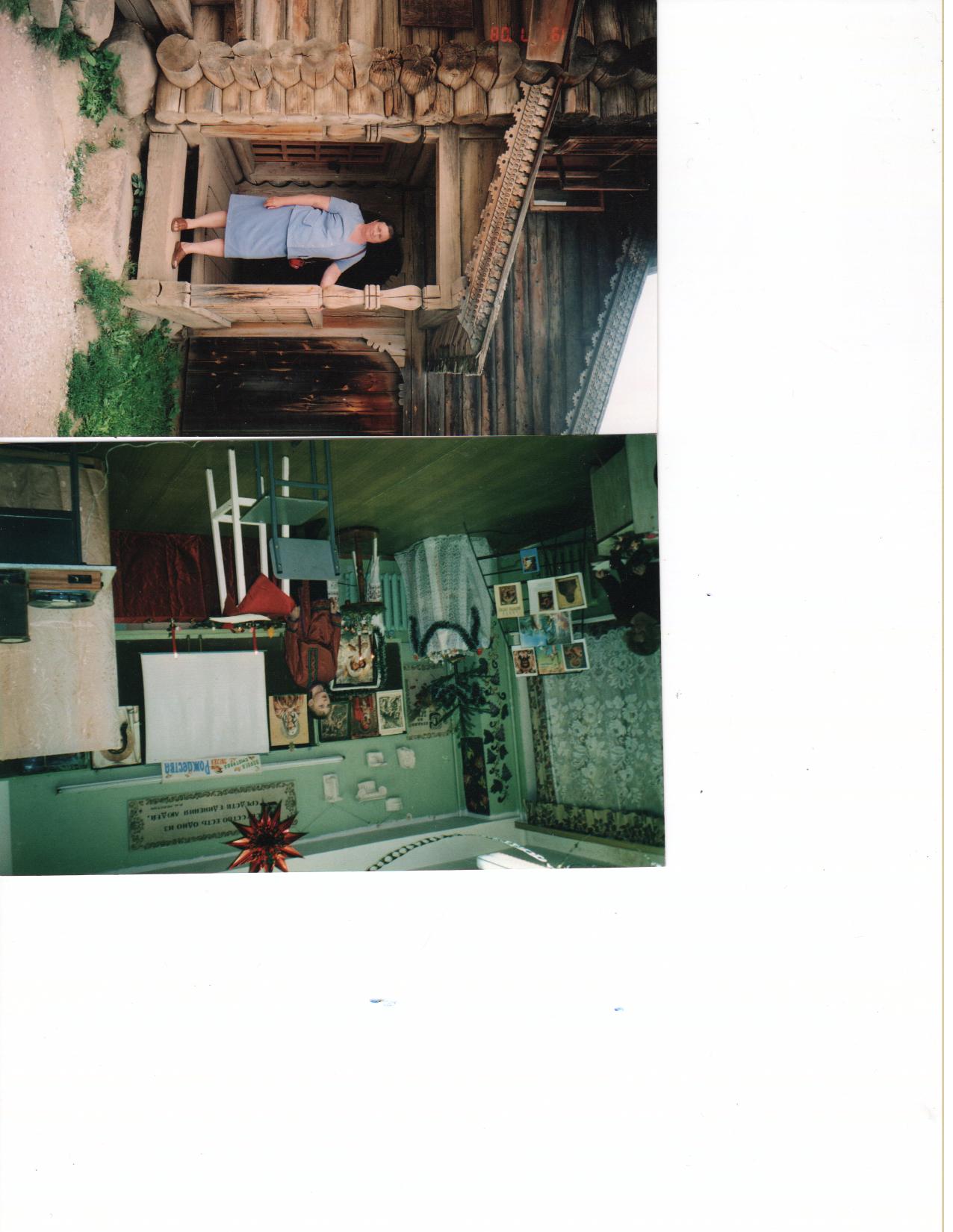 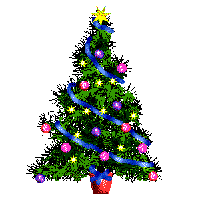 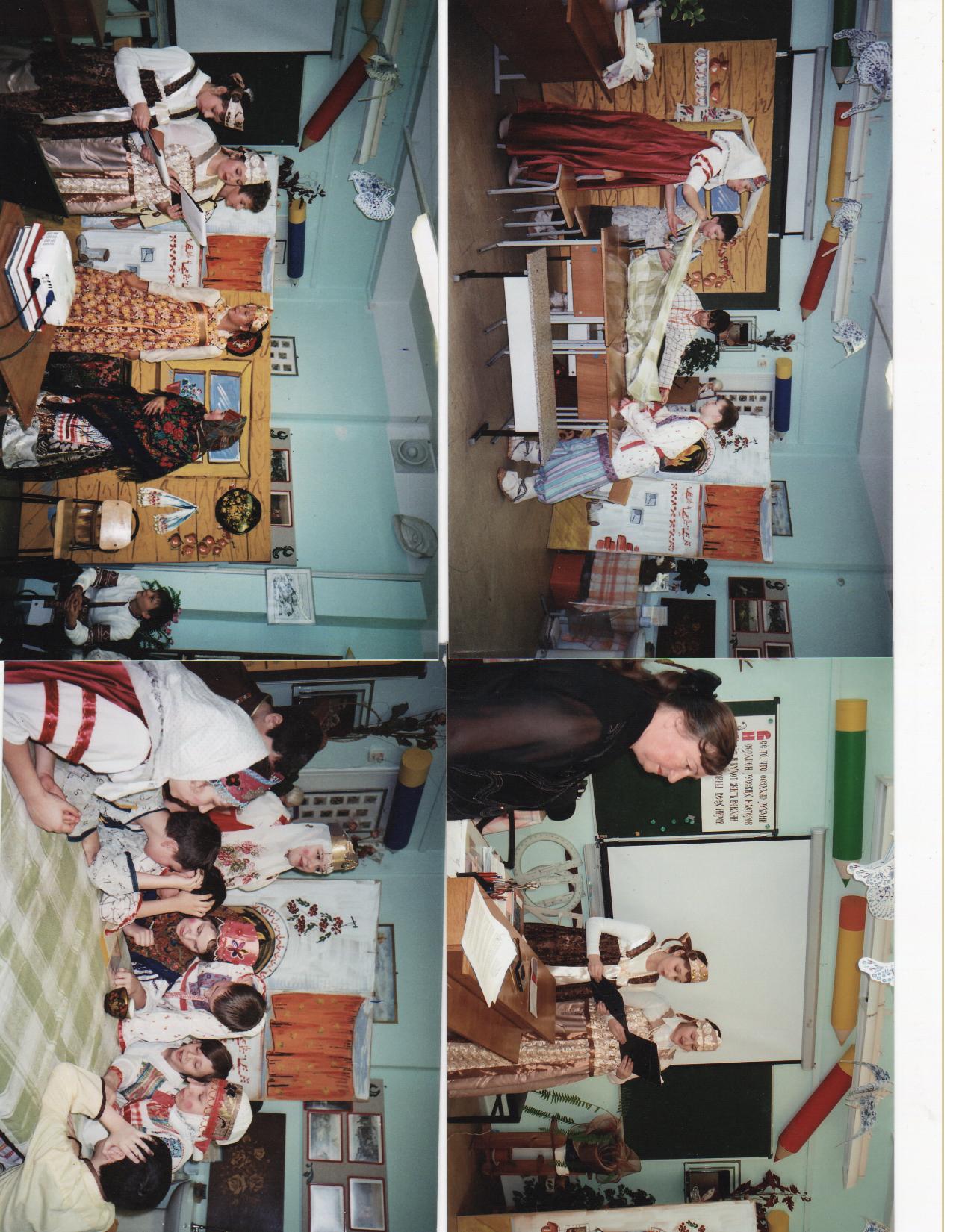 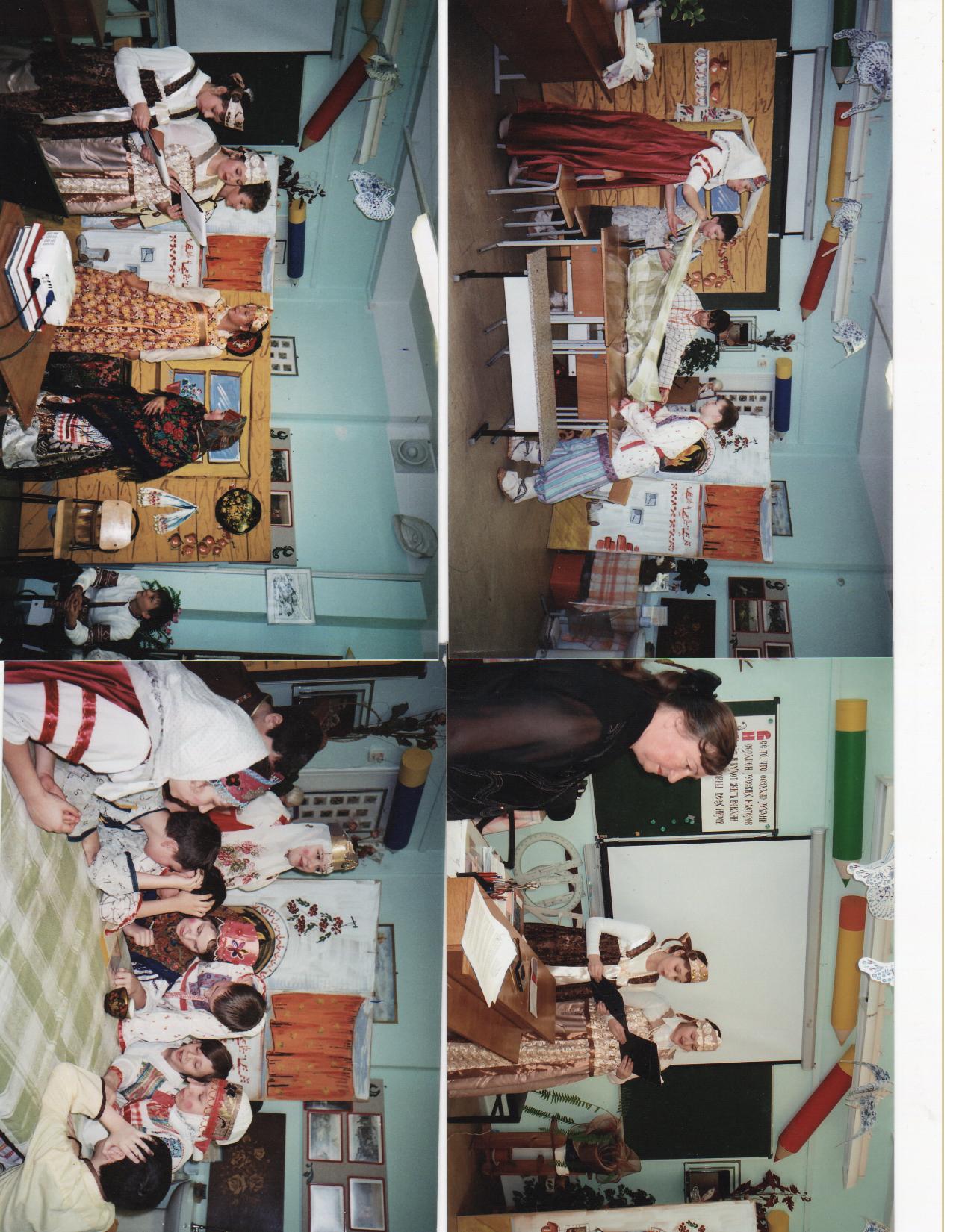 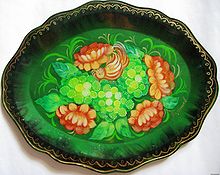 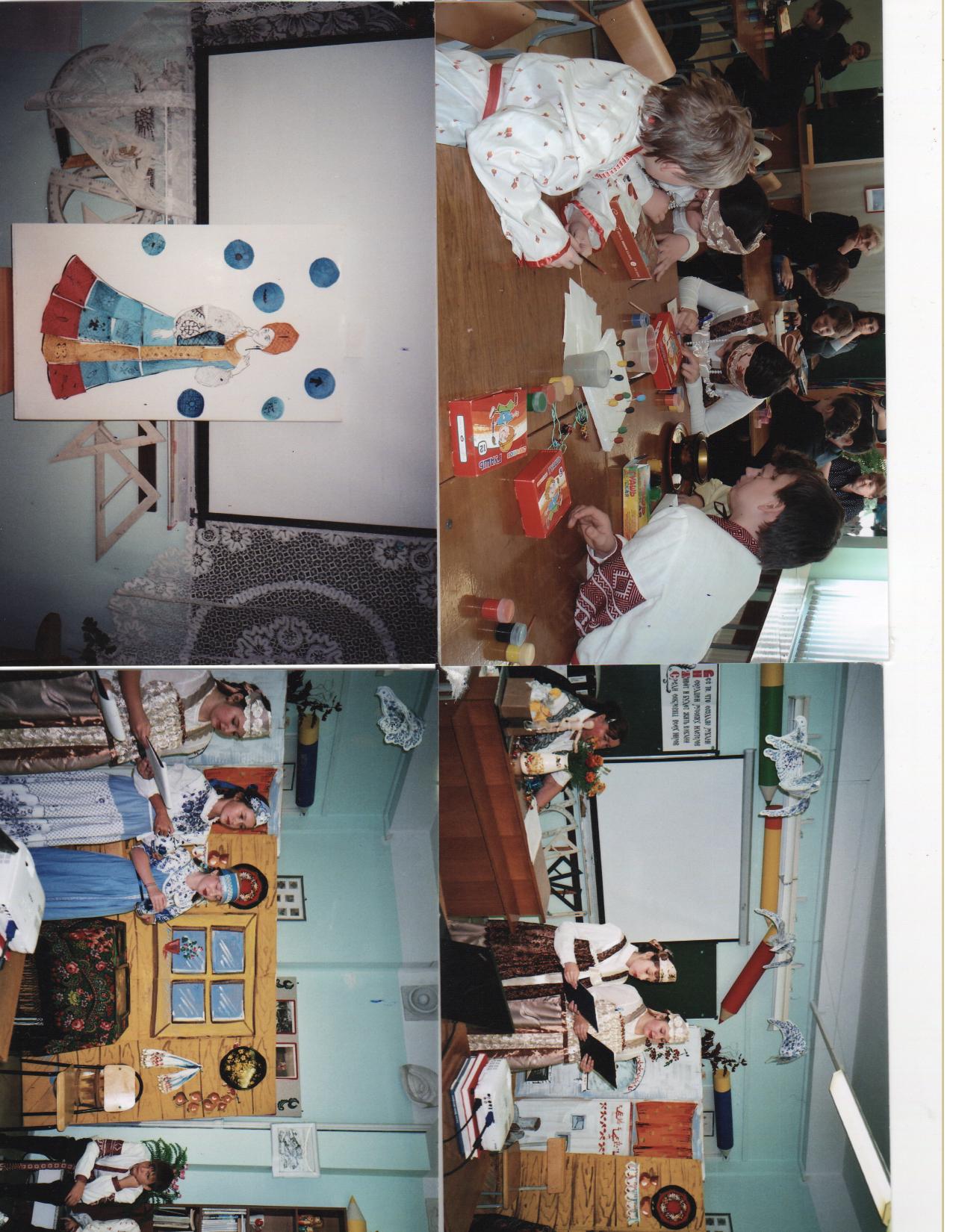 О русских промыслах
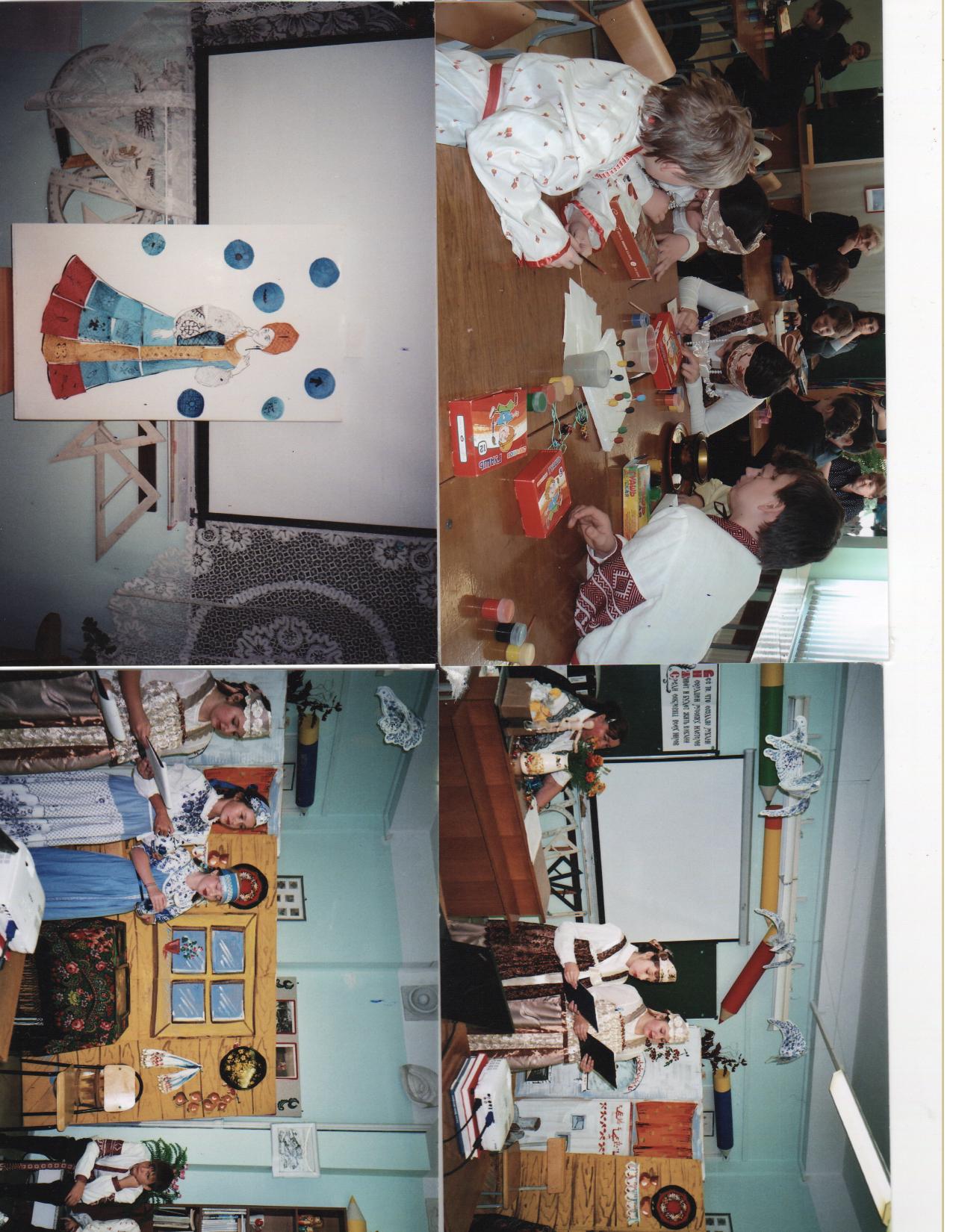 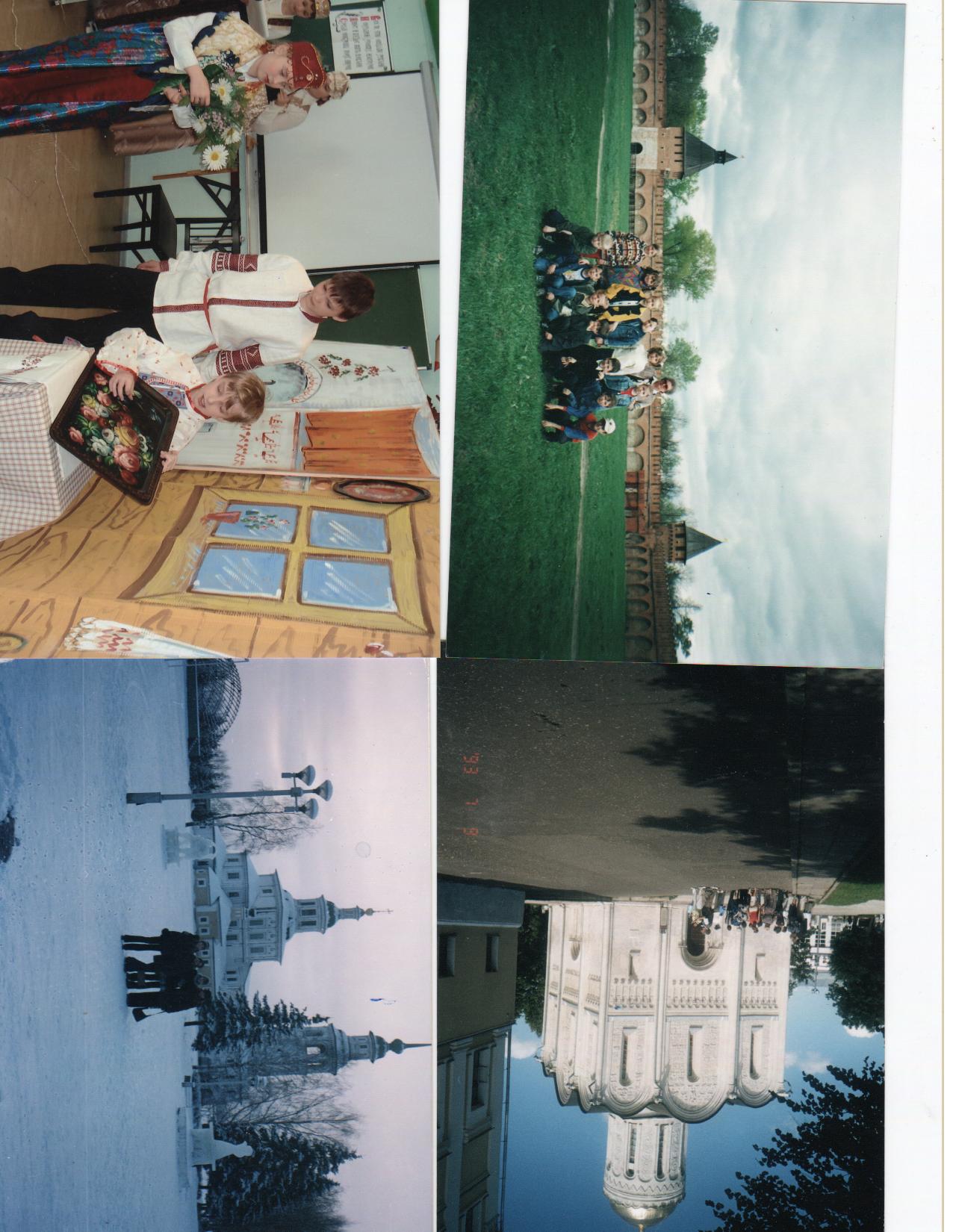 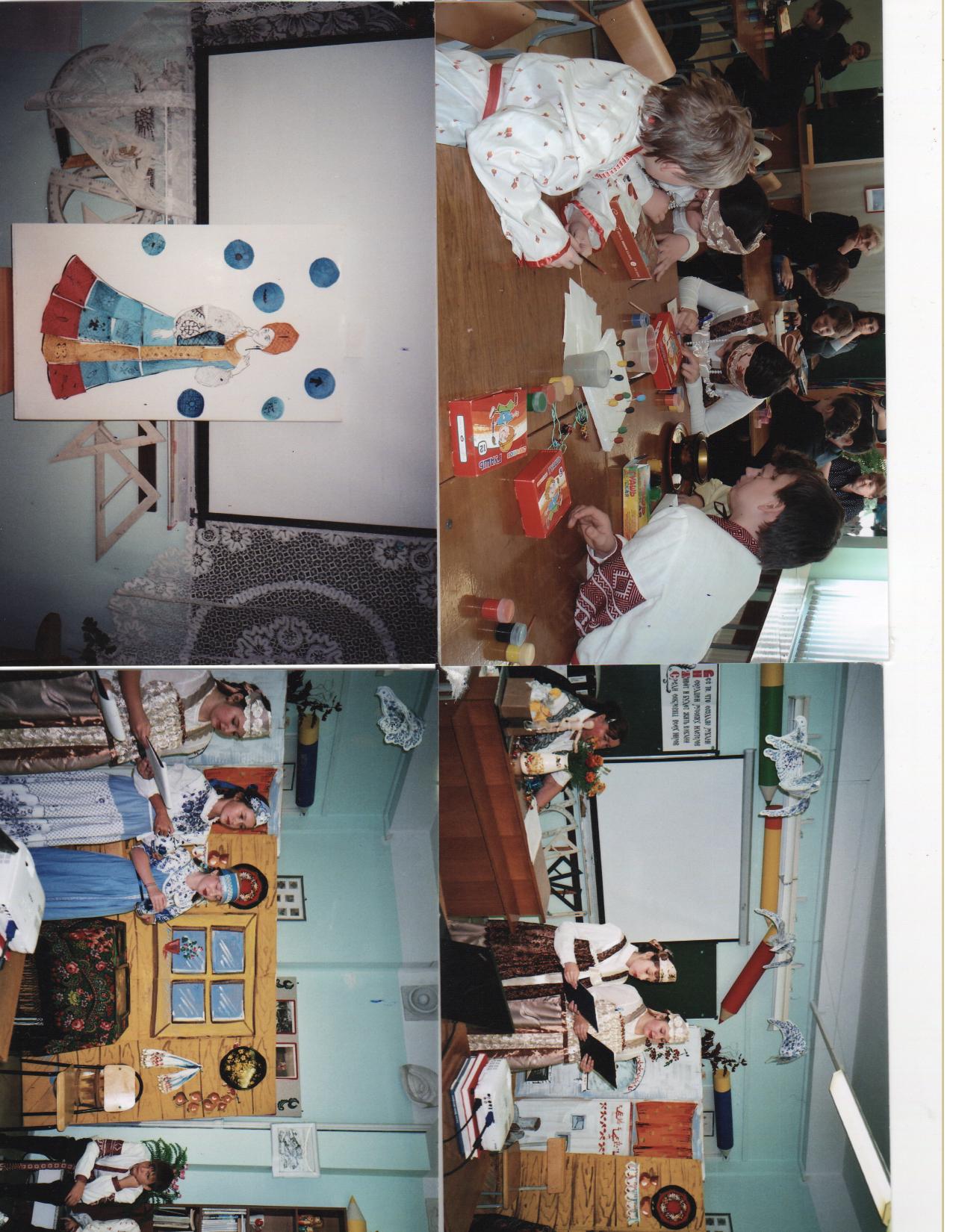 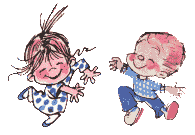 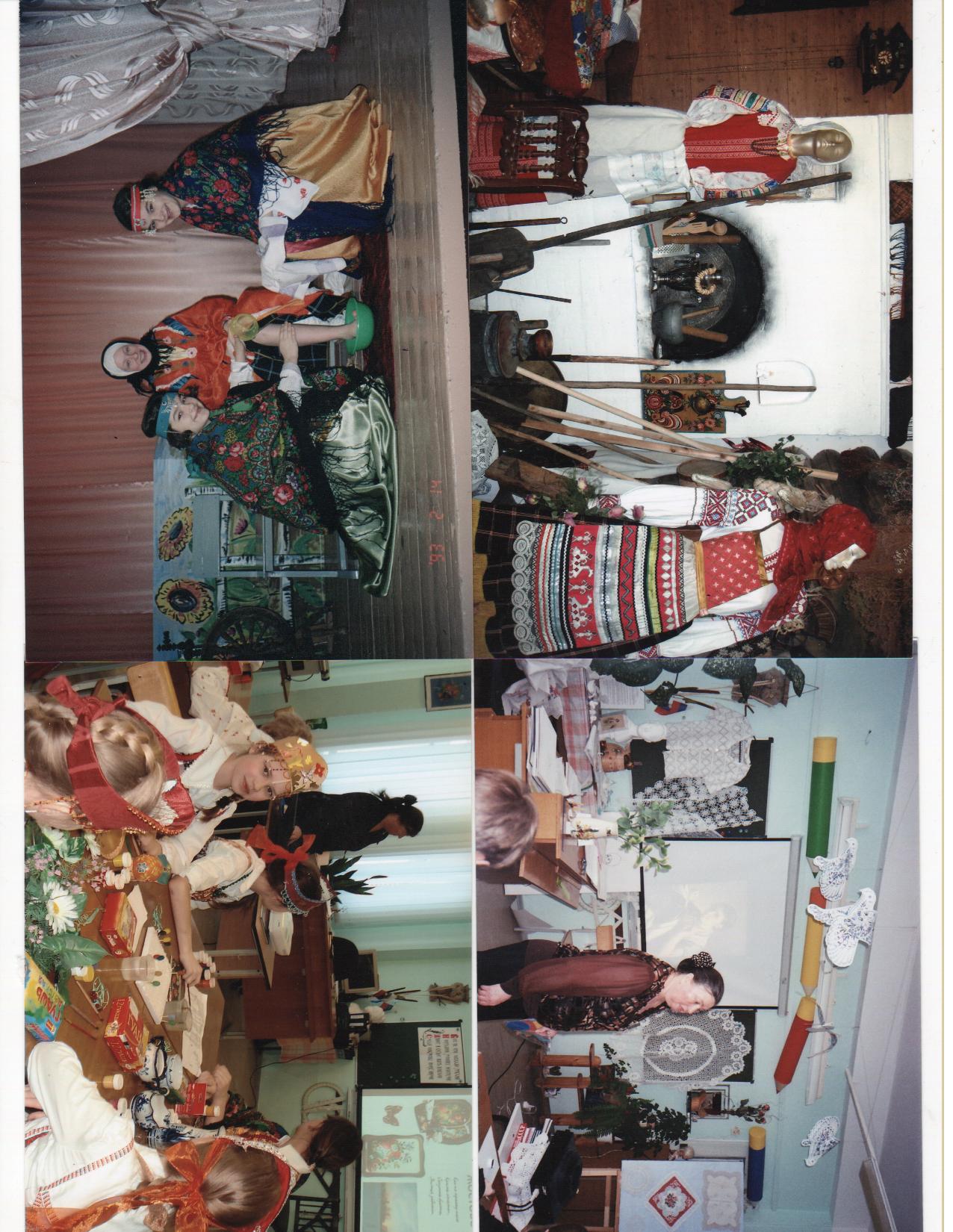 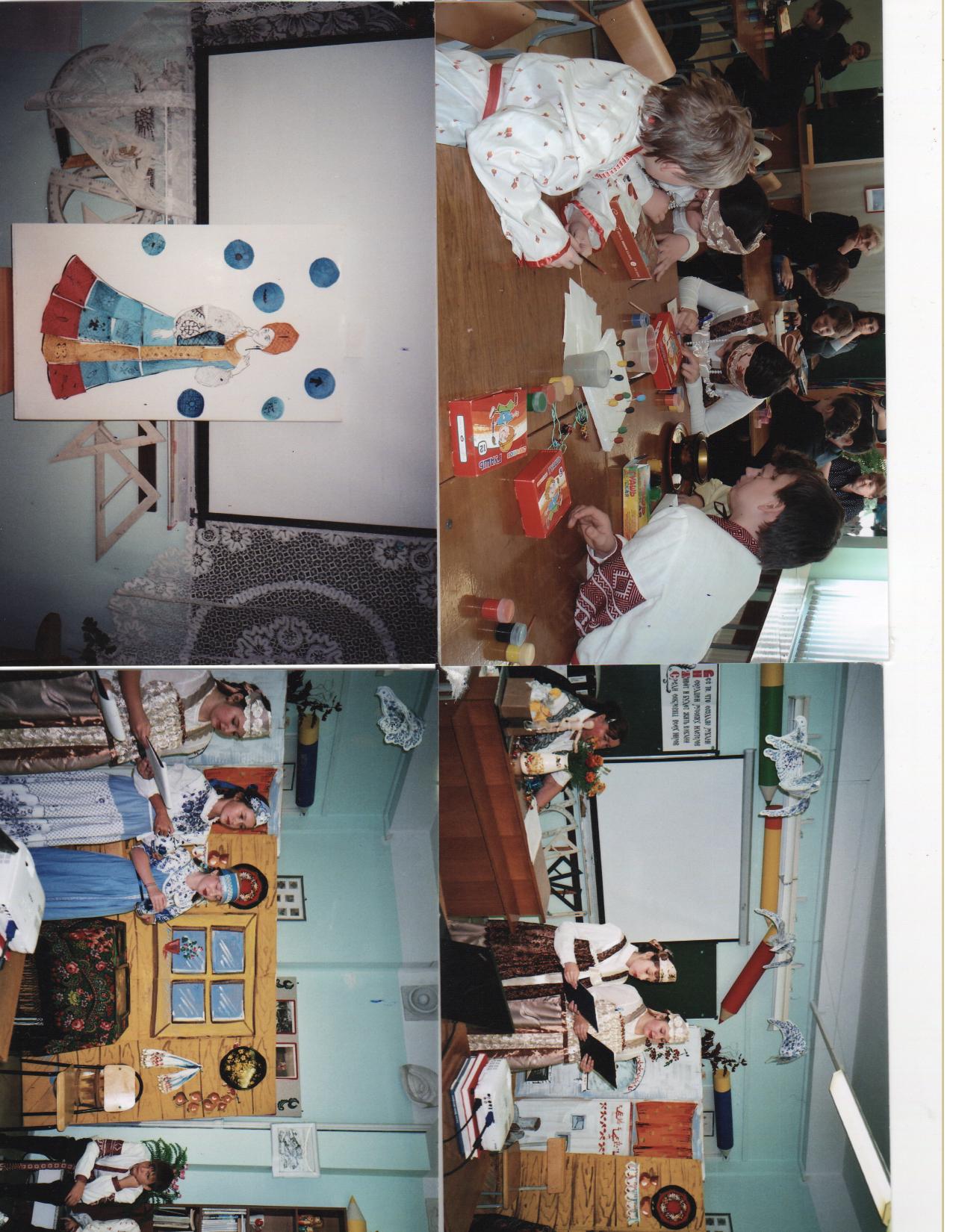 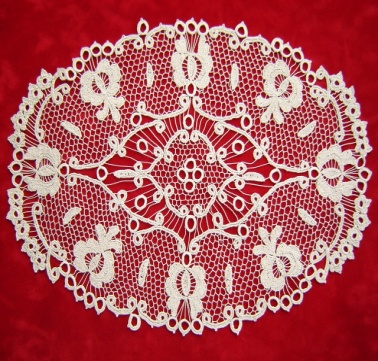 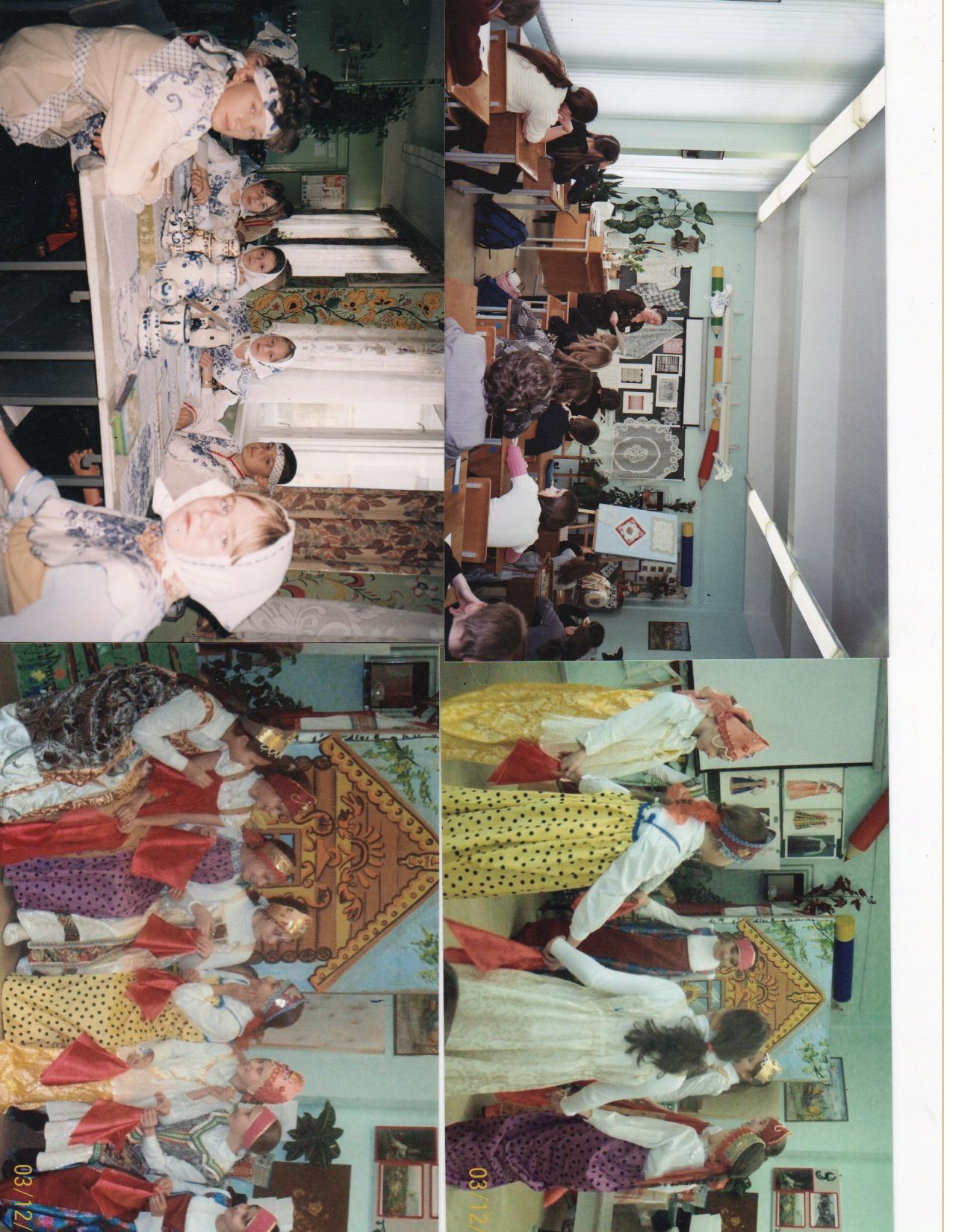 Сказ о Насте кружевнице
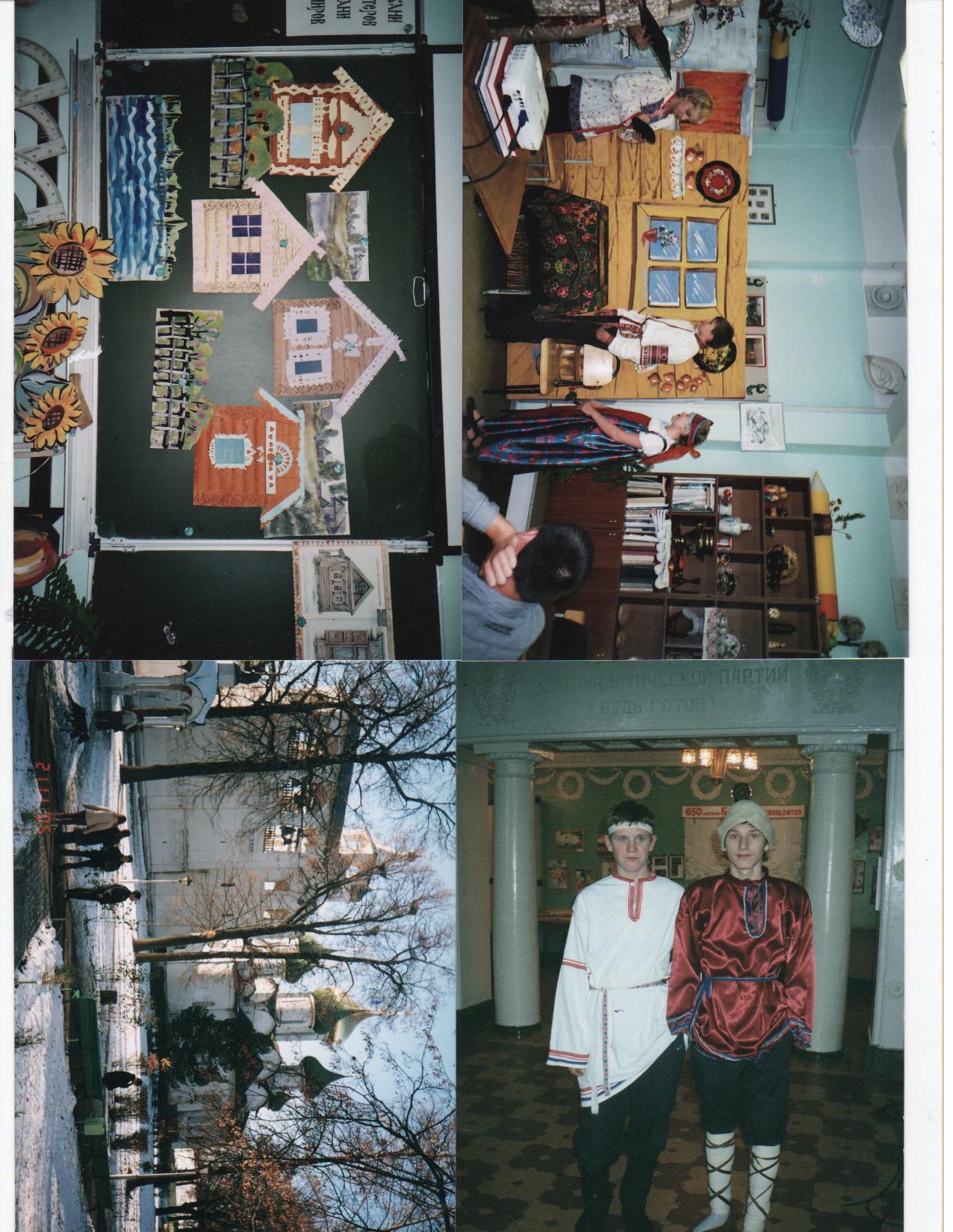 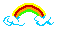 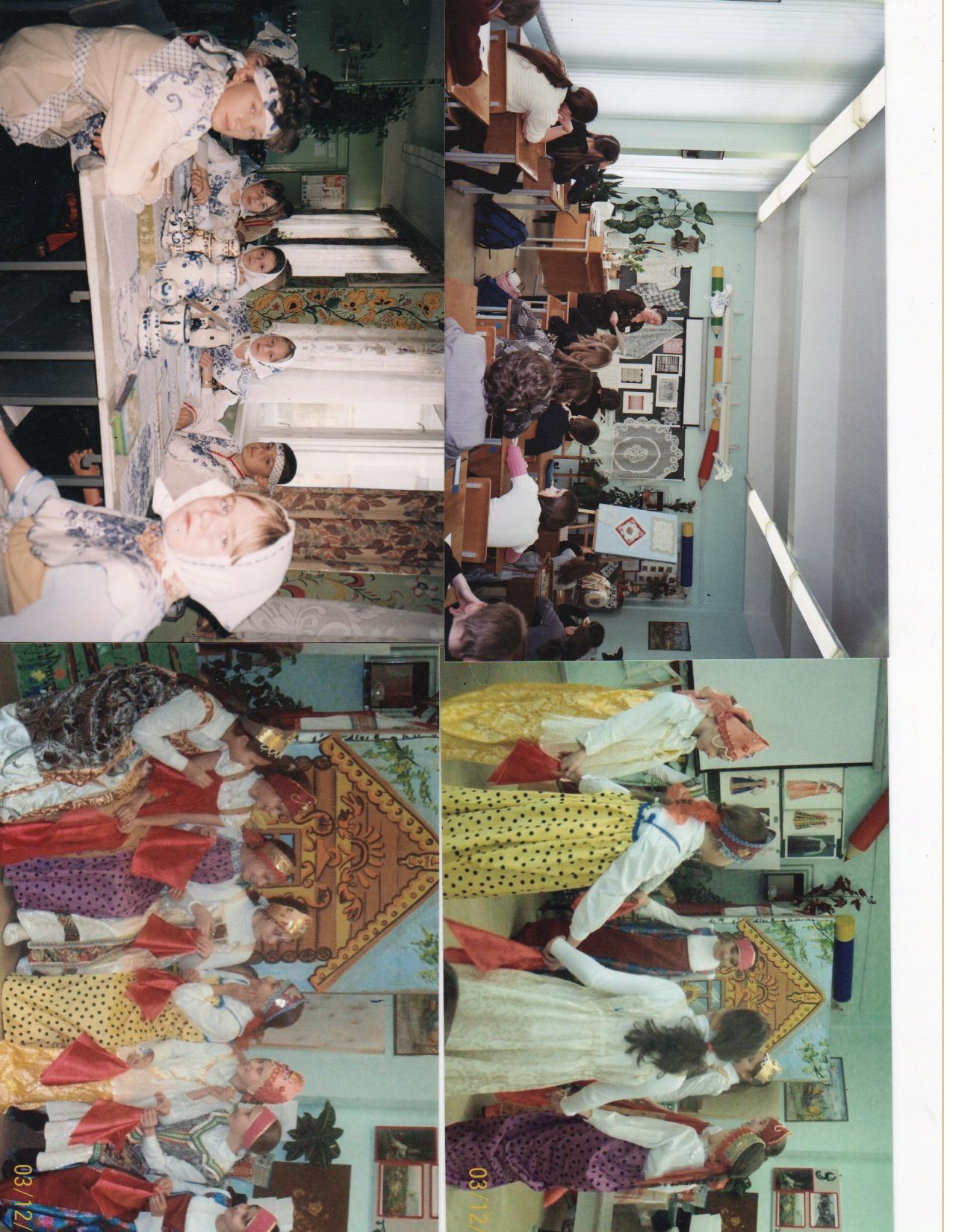 Откуда гжель пошла
Поэзия русского сарафана
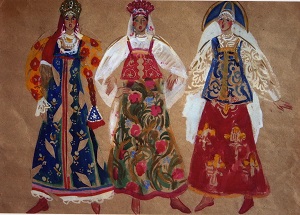 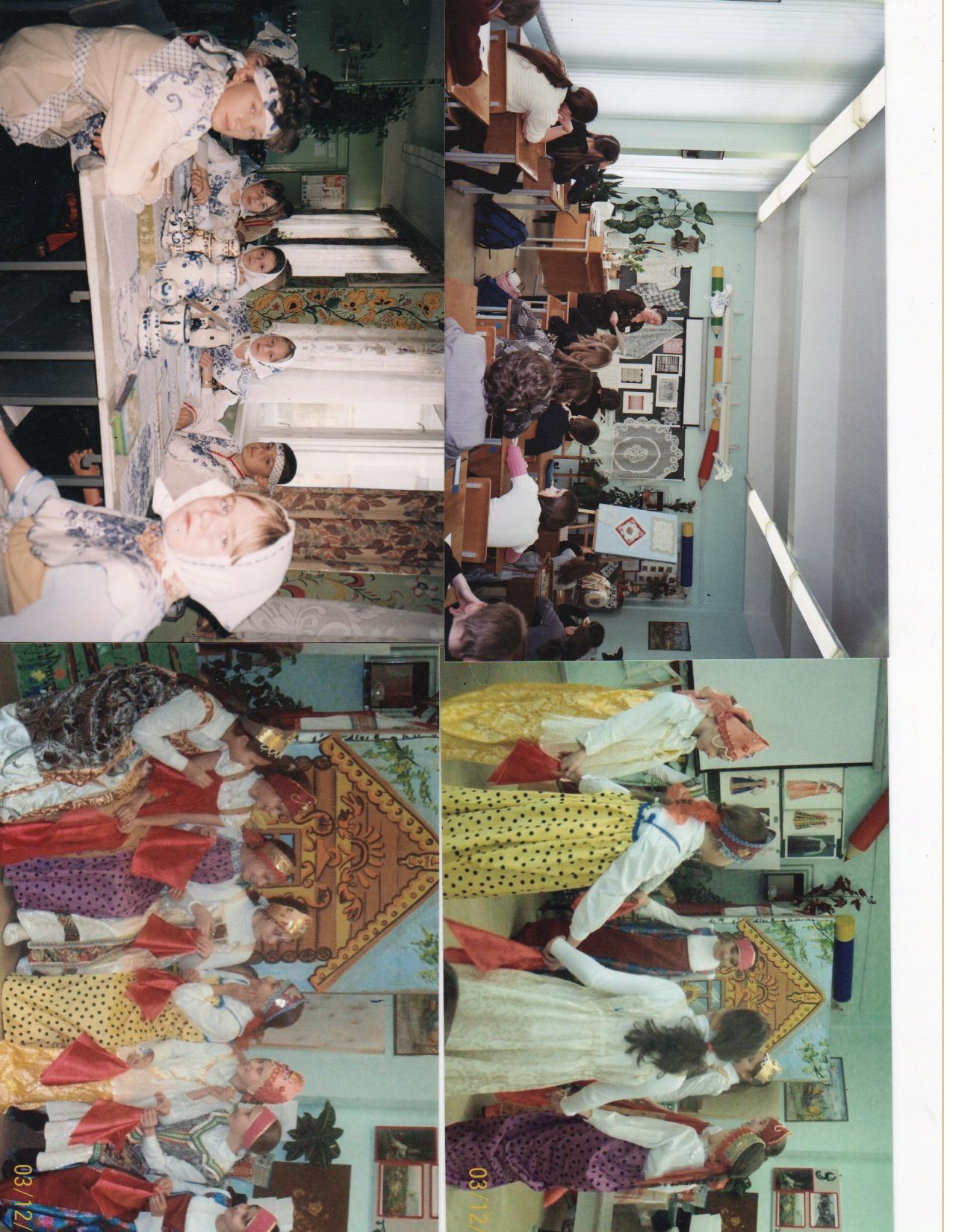 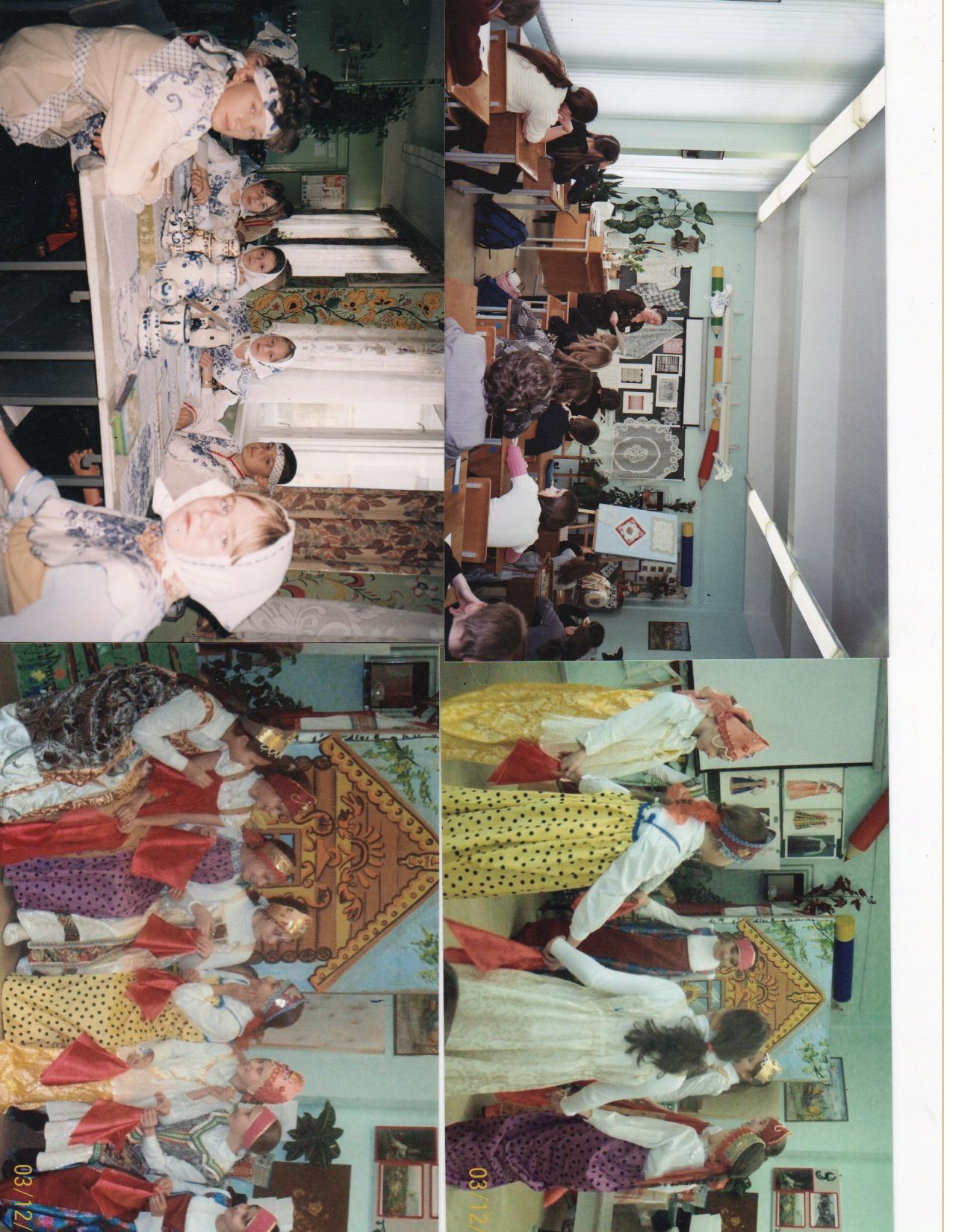 Погружаем друзей – сербов в мир русской культуры
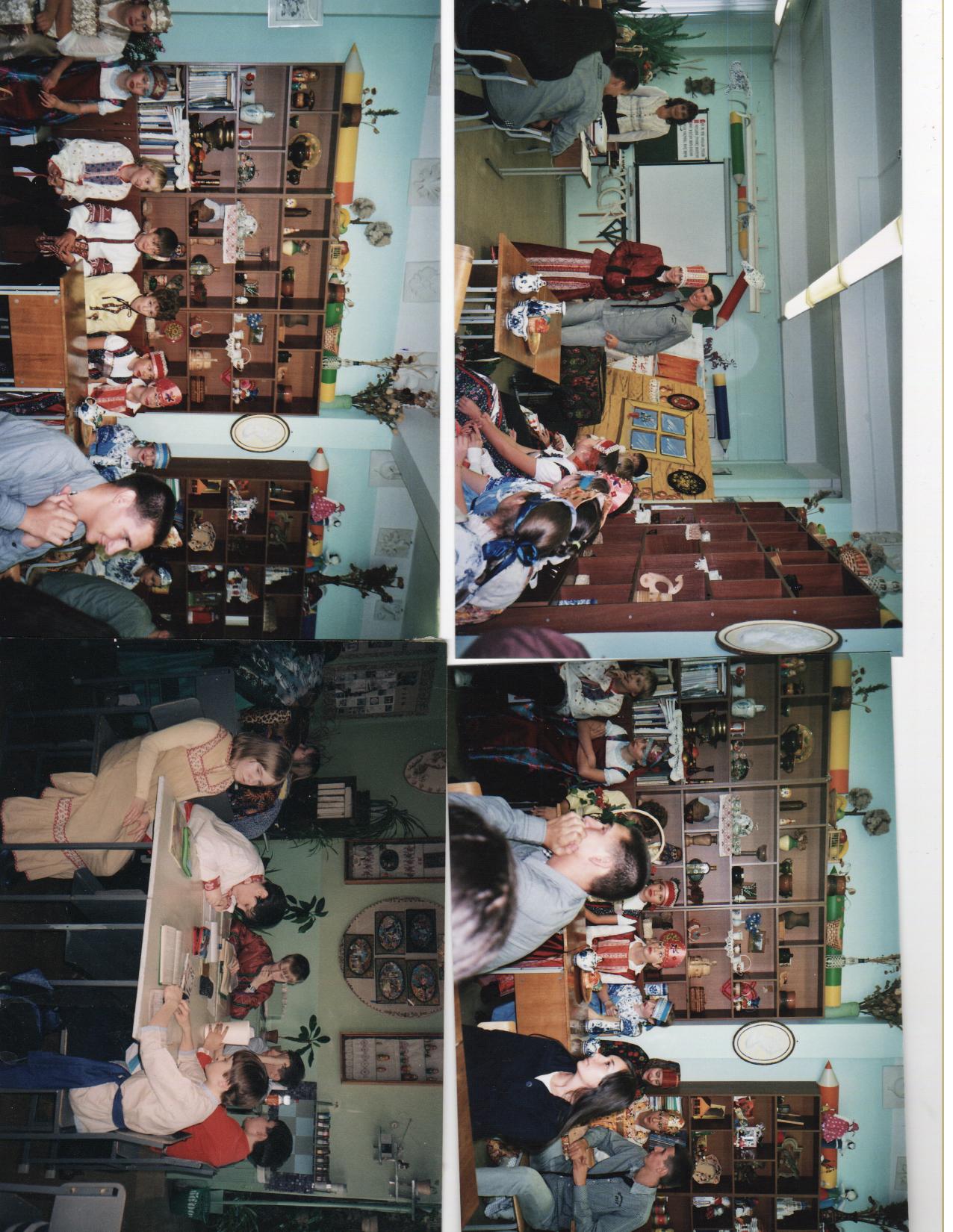 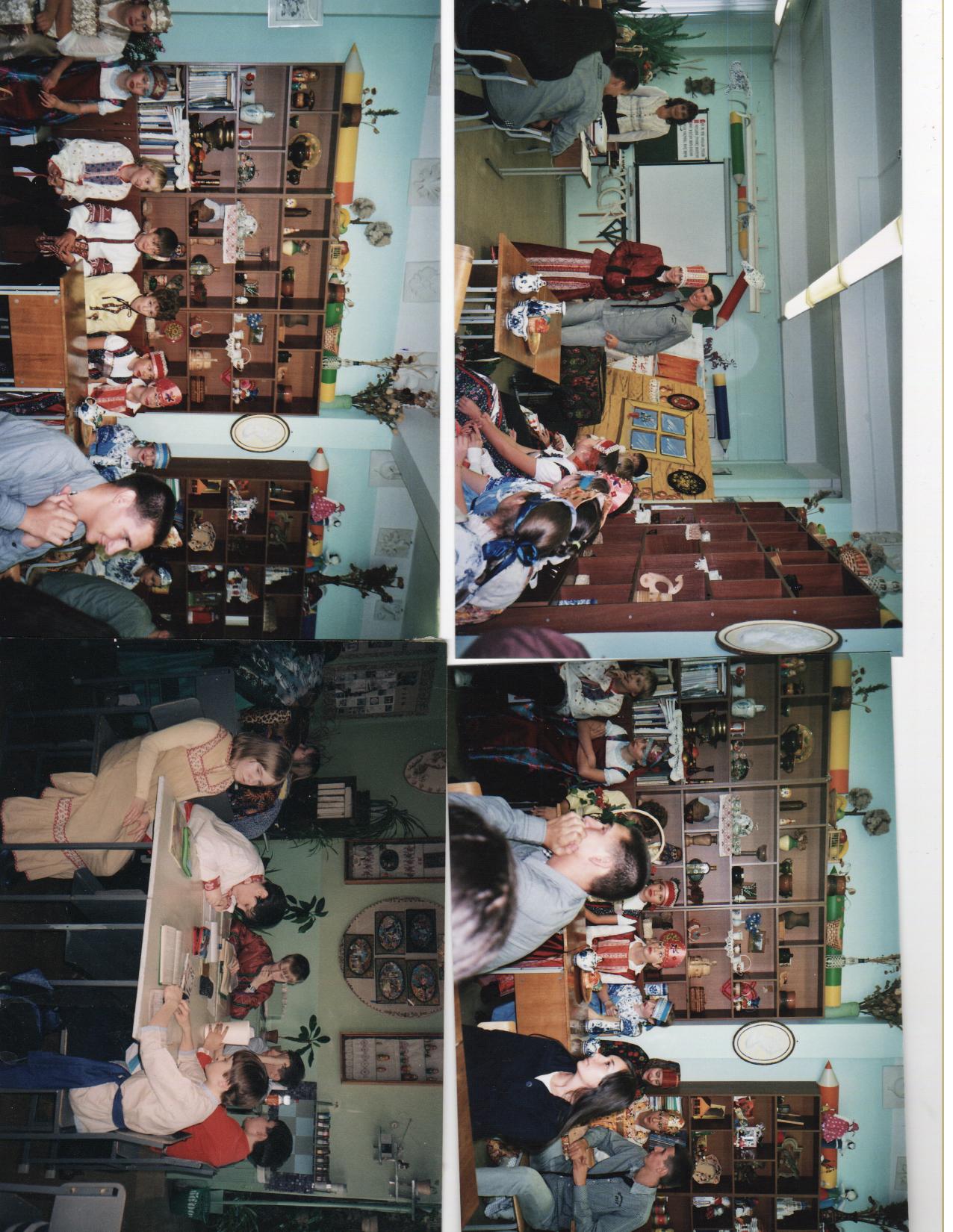 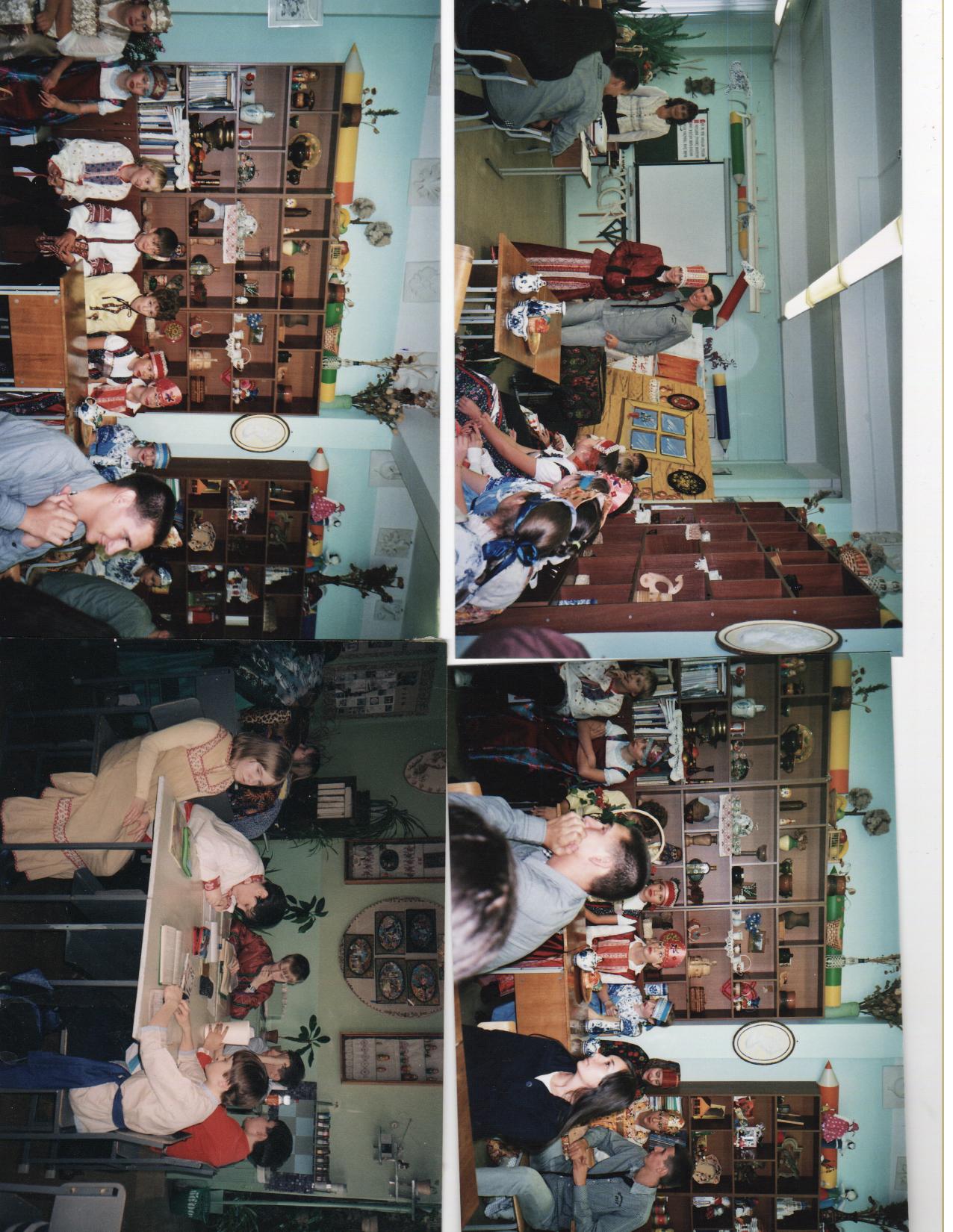 Погружение в мир загадок
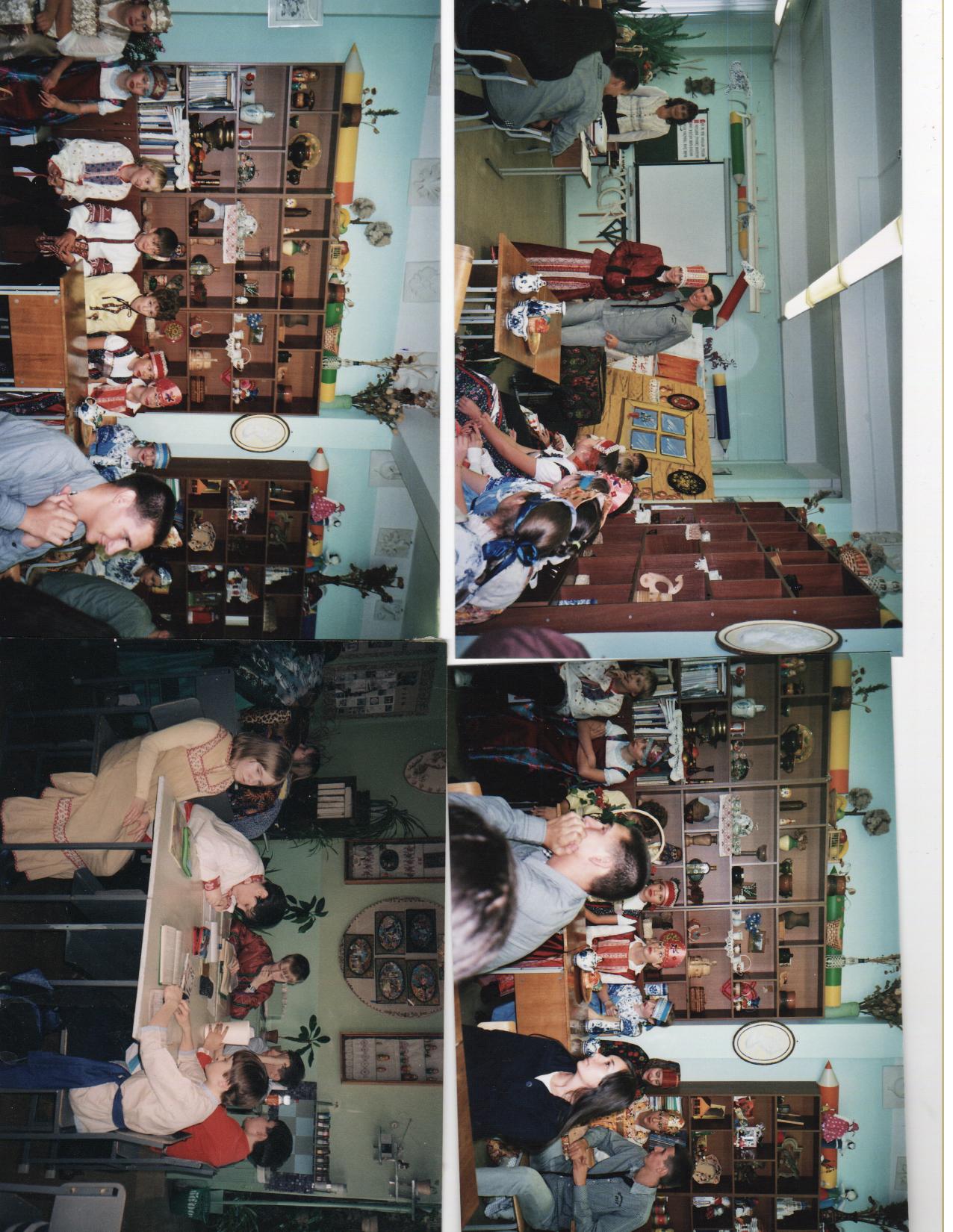 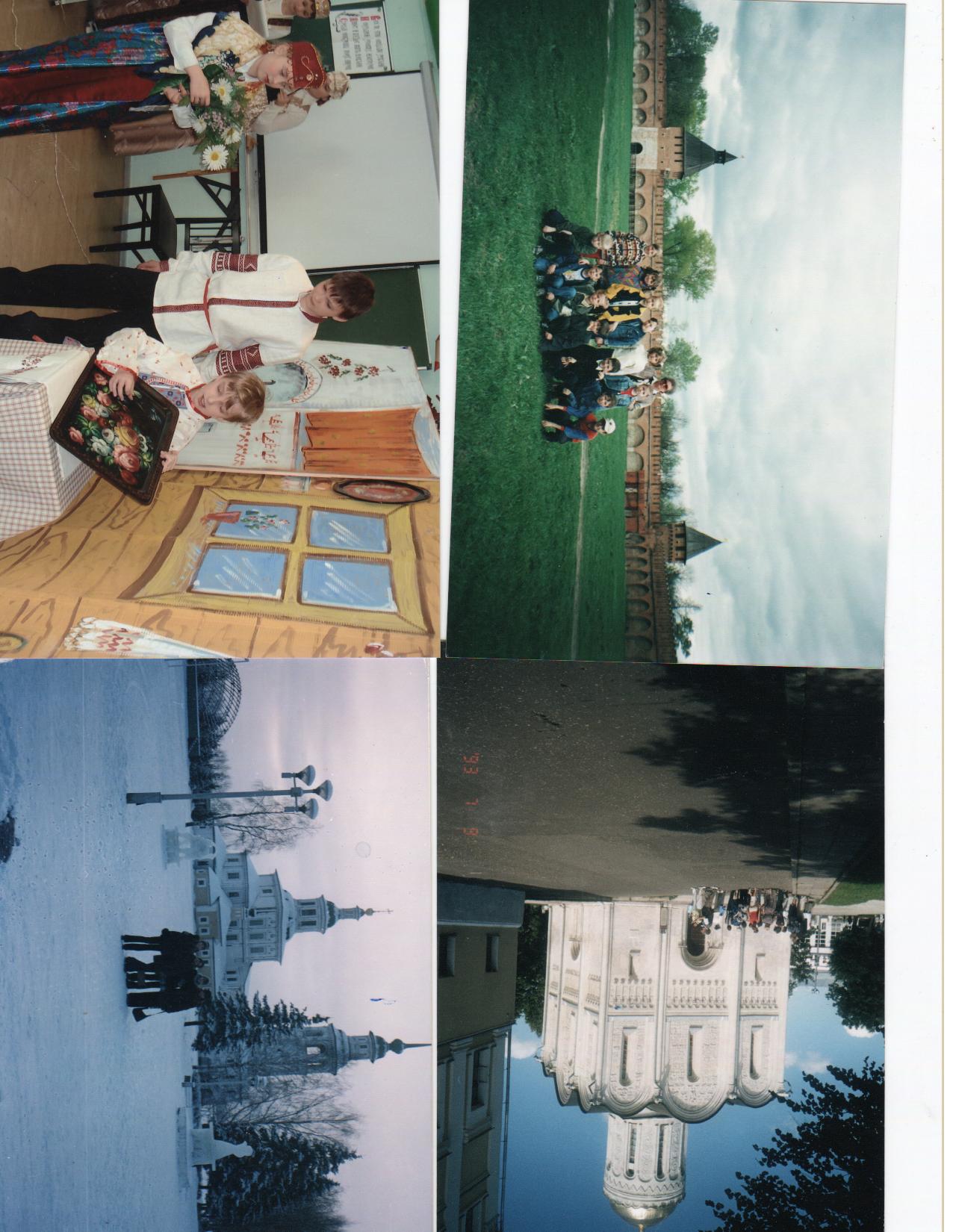 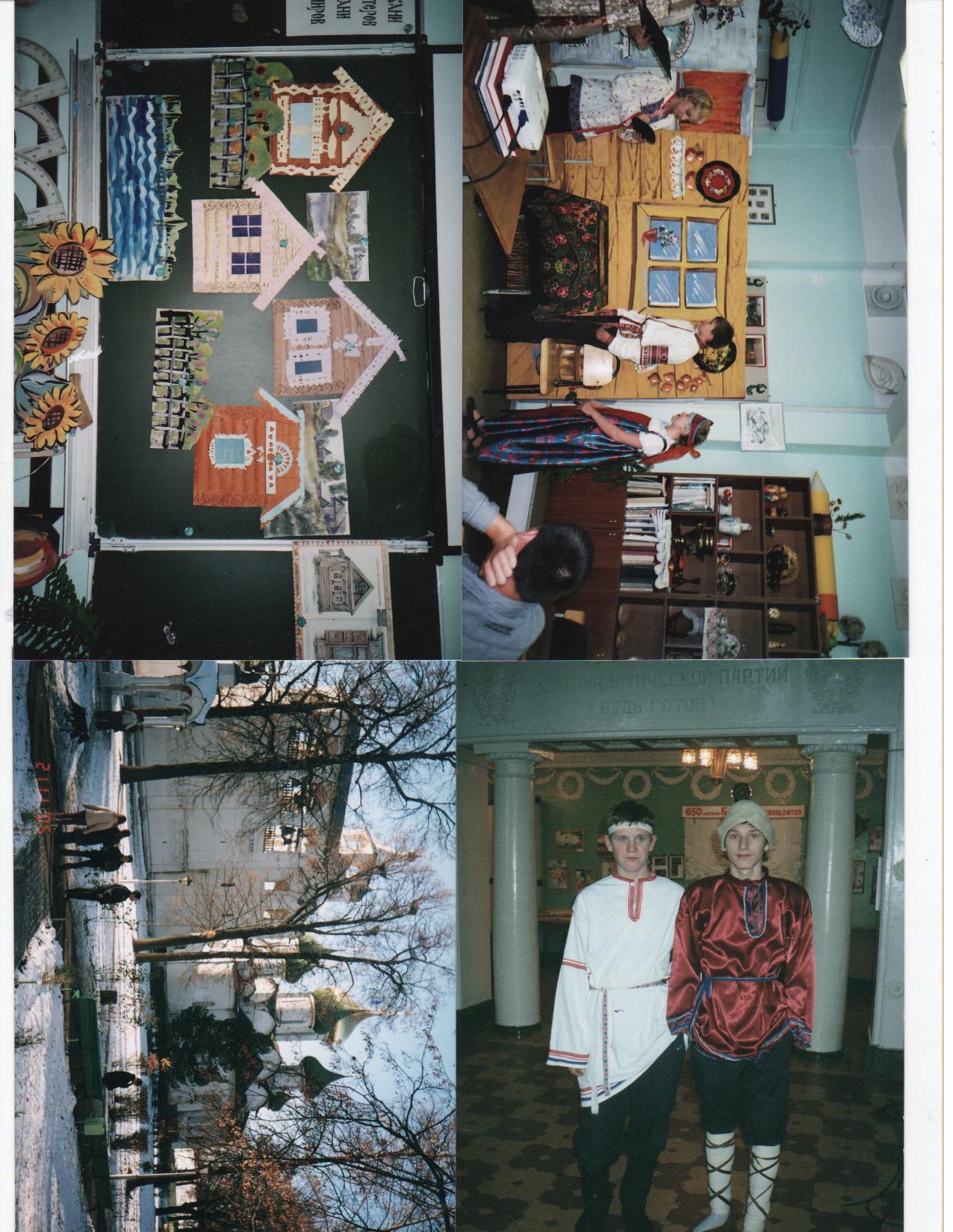 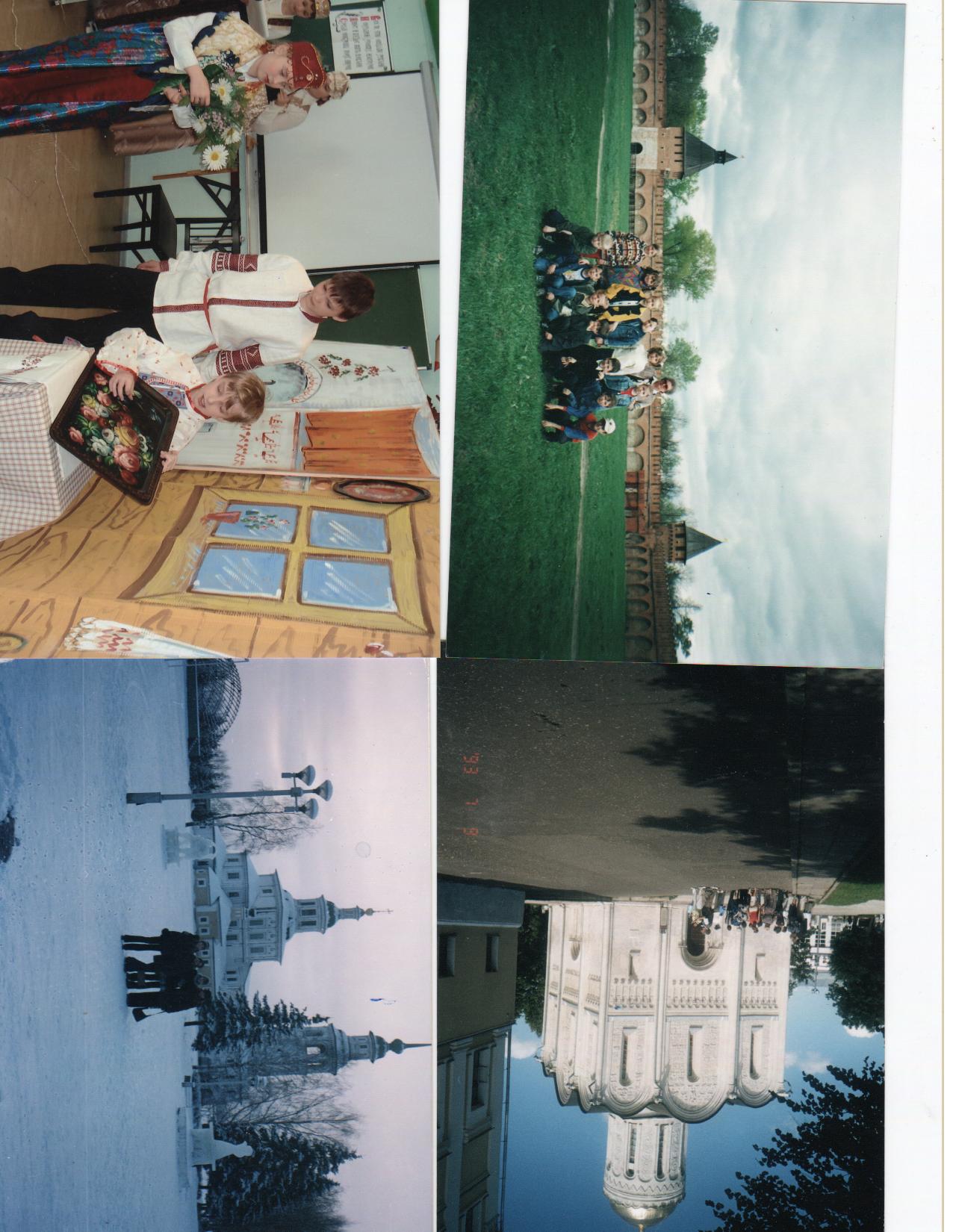 Поездки по старинным городам России
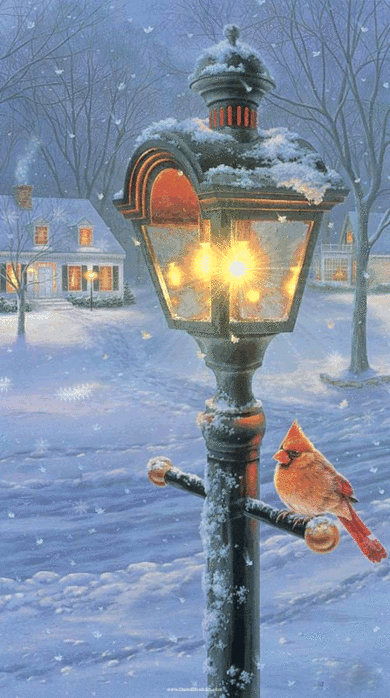 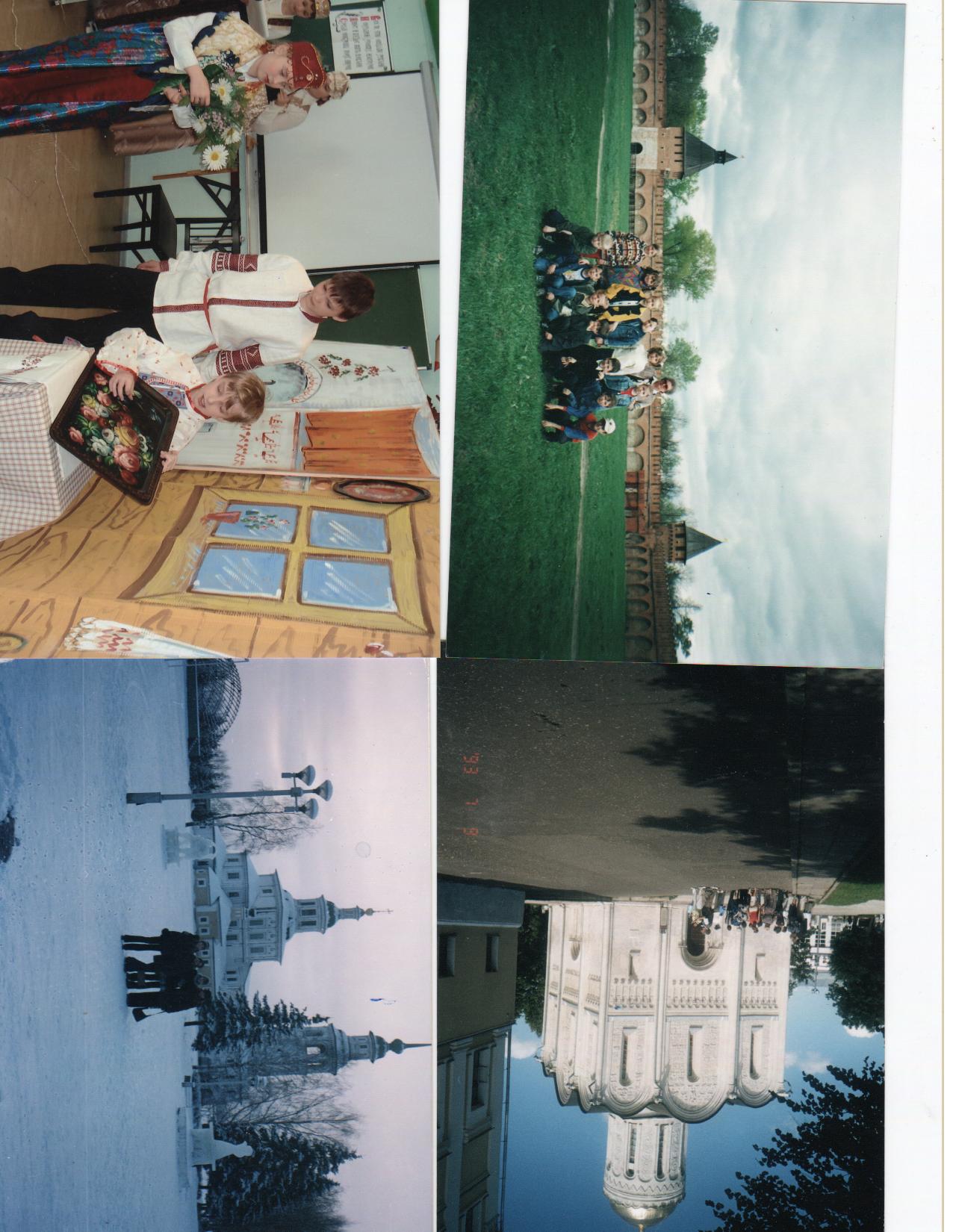 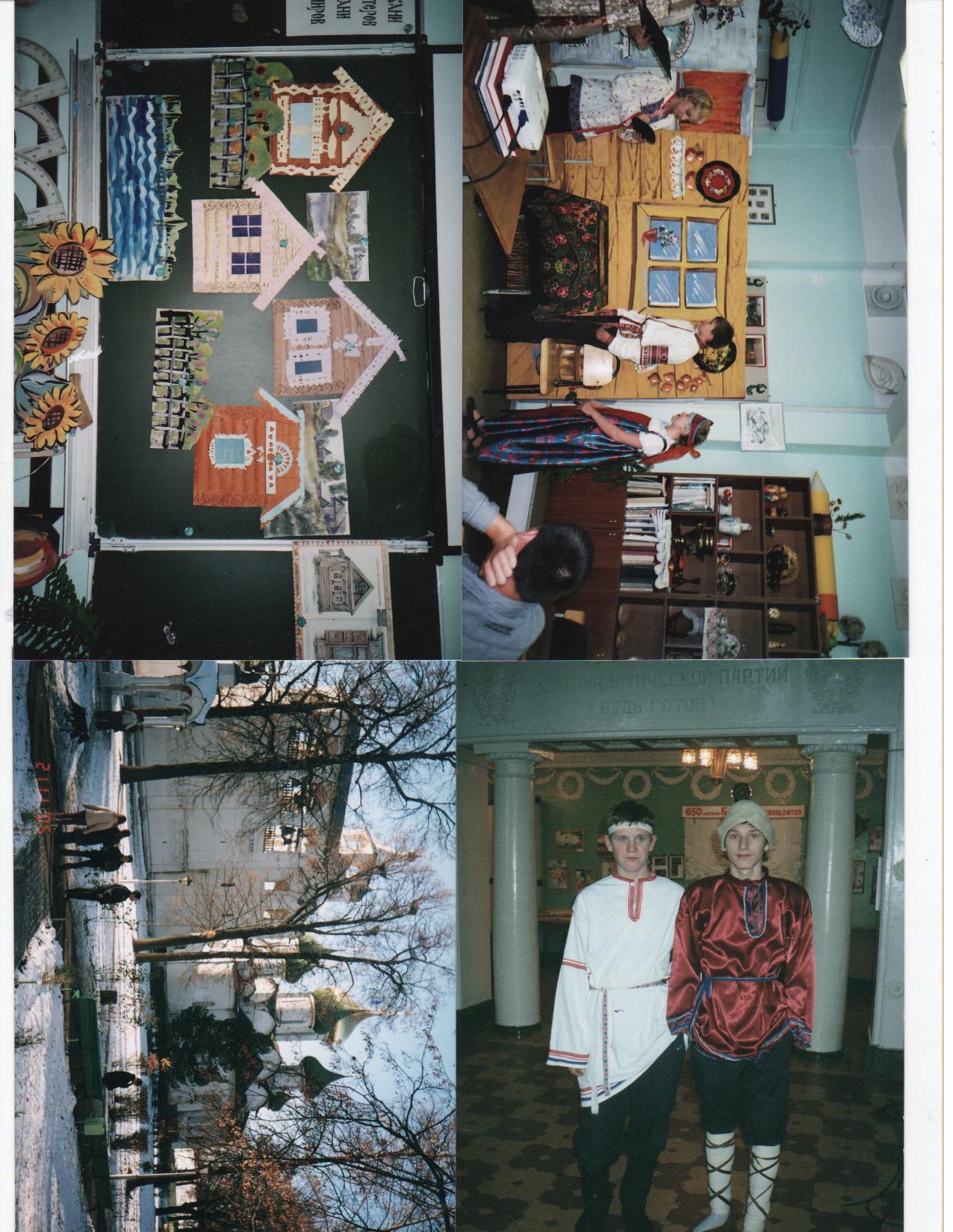 Праздник Ивана Купалы
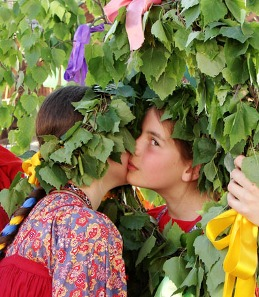 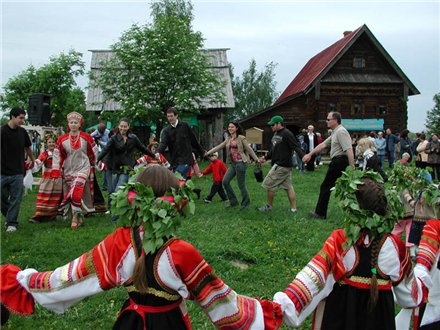 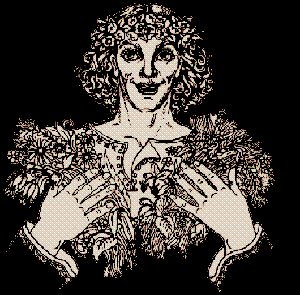 Спасибо за внимание
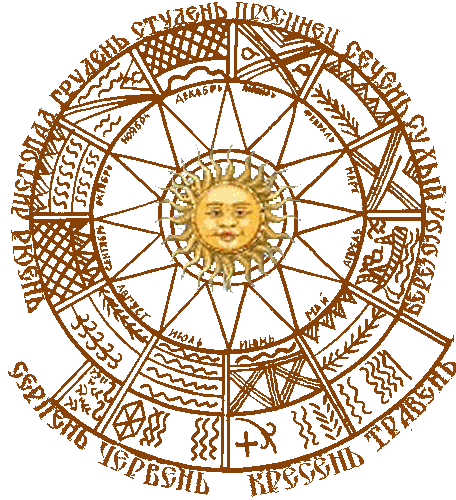